Nutritional Needs of Children
Standard 3 Objective 2
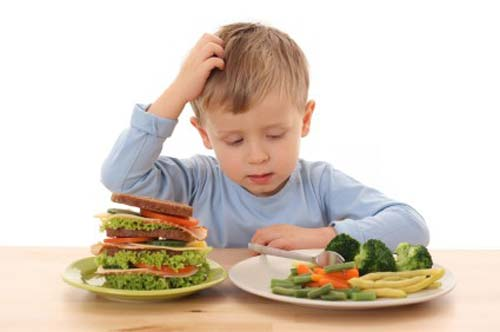 Purpose of snacks and meals
Snacks round out the child’s diet
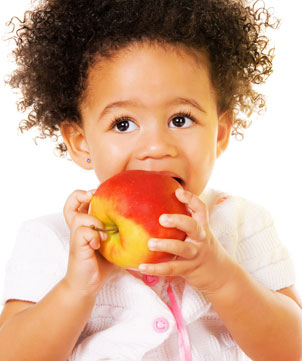 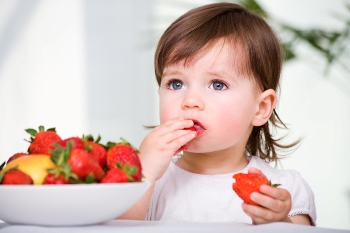 Guidelines - snacks and meals
Limit the empty calories (no/low nutritional value, high in fats, sugars, and sodium)
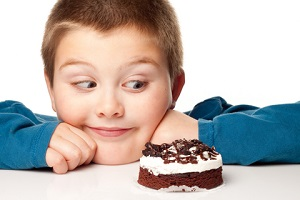 MyPlate
Use this as a model.
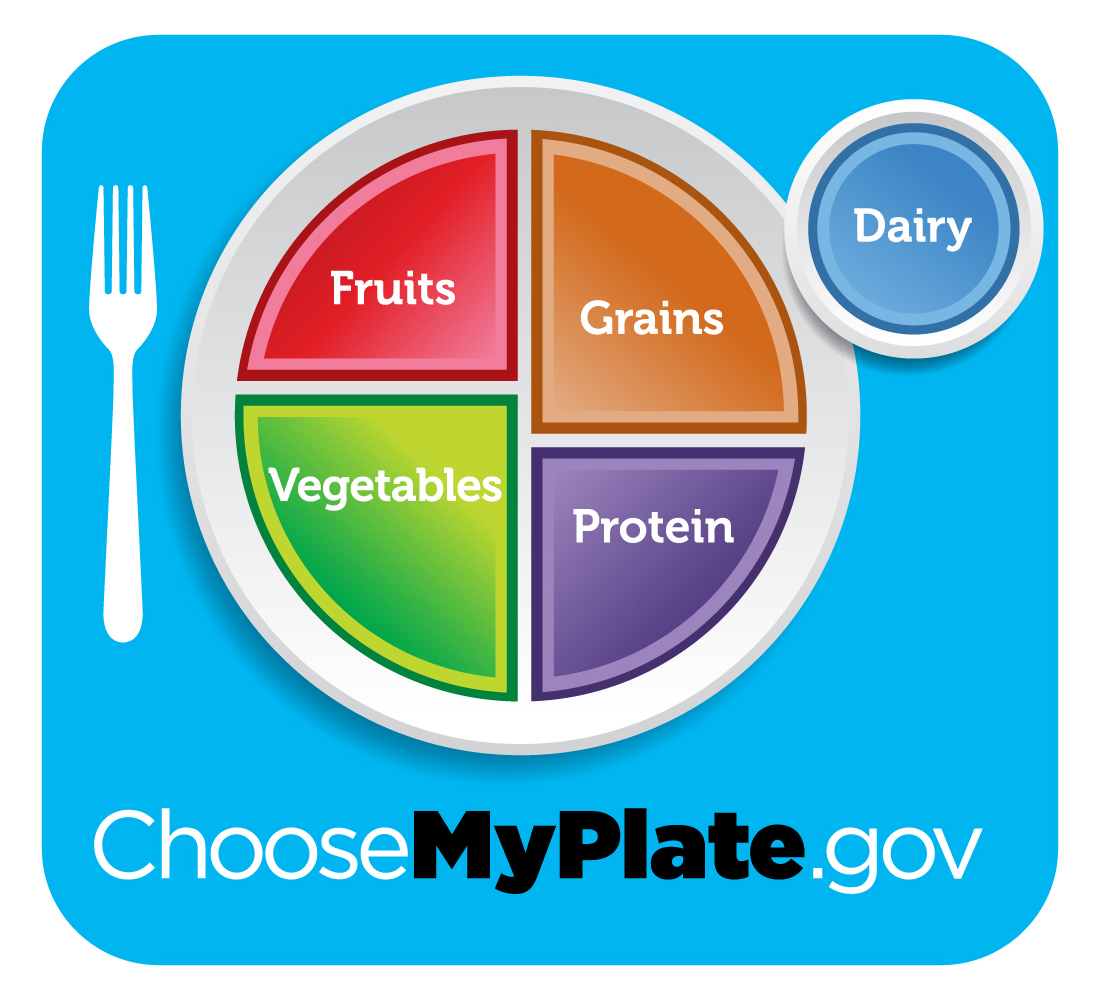 Guidelines - beverages
milk, water or 100% juice
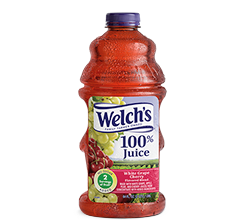 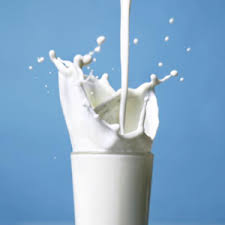 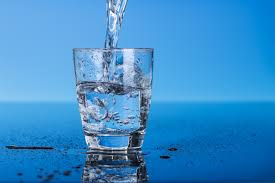 Food allergies
Common food allergies include:
milk, eggs, peanuts, wheat
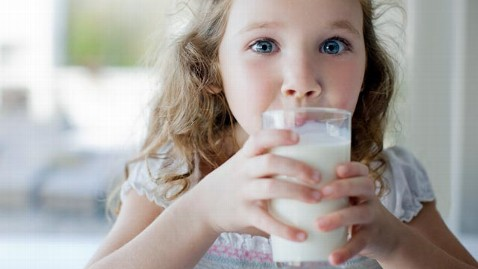 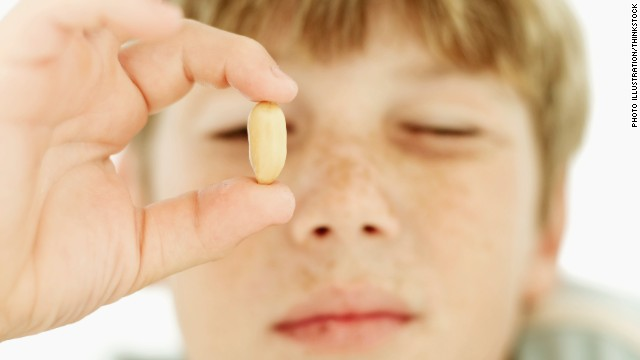 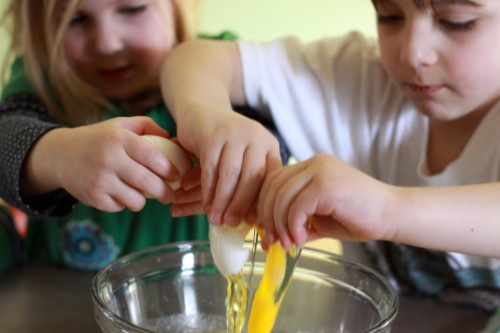 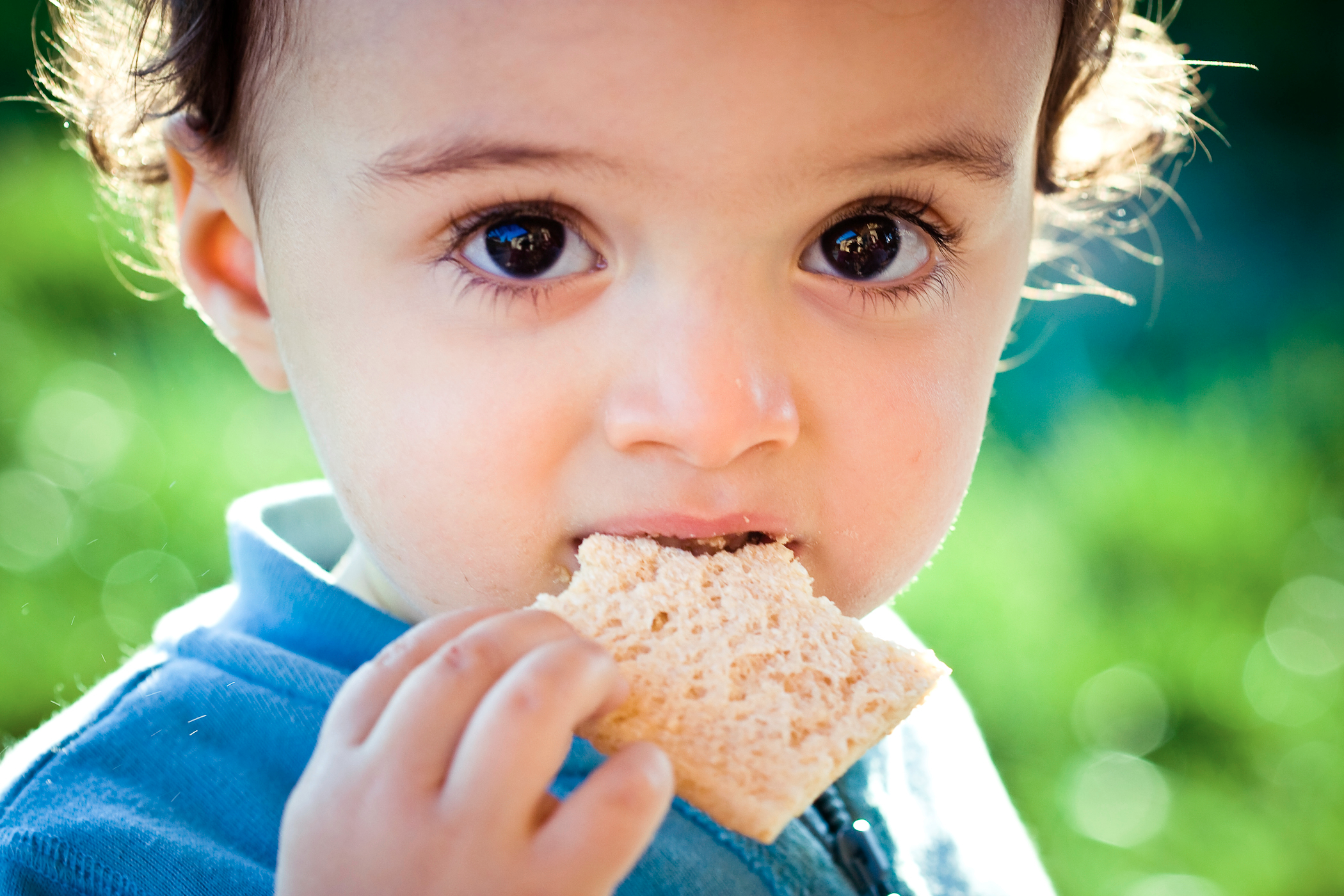 Prevention of allergies
Carefully monitor what they eat--Make sure you are aware.
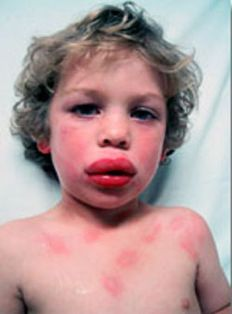 Basic safety and food sanitation guidelines
Rubber gloves when handling food sick child, wiping down tables, or handling bodily fluids.
Personal Hygiene 
Washing hands
Storing foods at proper temperature